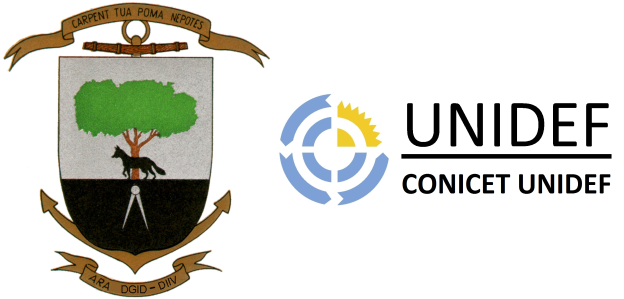 Extending the Boundary Element Method to 3D
acoustic propagation problems in the ocean

GONZALEZ, Juan Domingo & LAVIA, Edmundo Federico
Acoustic Propagation Department - Argentinian Navy Research Office (DIIV/ARA)
& UNIDEF (CONICET/MinDef)
The theoretical foundation and a minimal first test
The Boundary Element Method (BEM) for a propagation problem
A marching scheme is formulated to extend the BEM method
Further steps to improve the formulation
Please do not use this space, a QR code will be automatically overlayed
P1.3-534
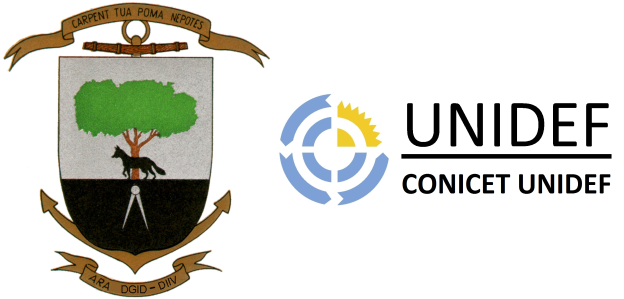 Introduction
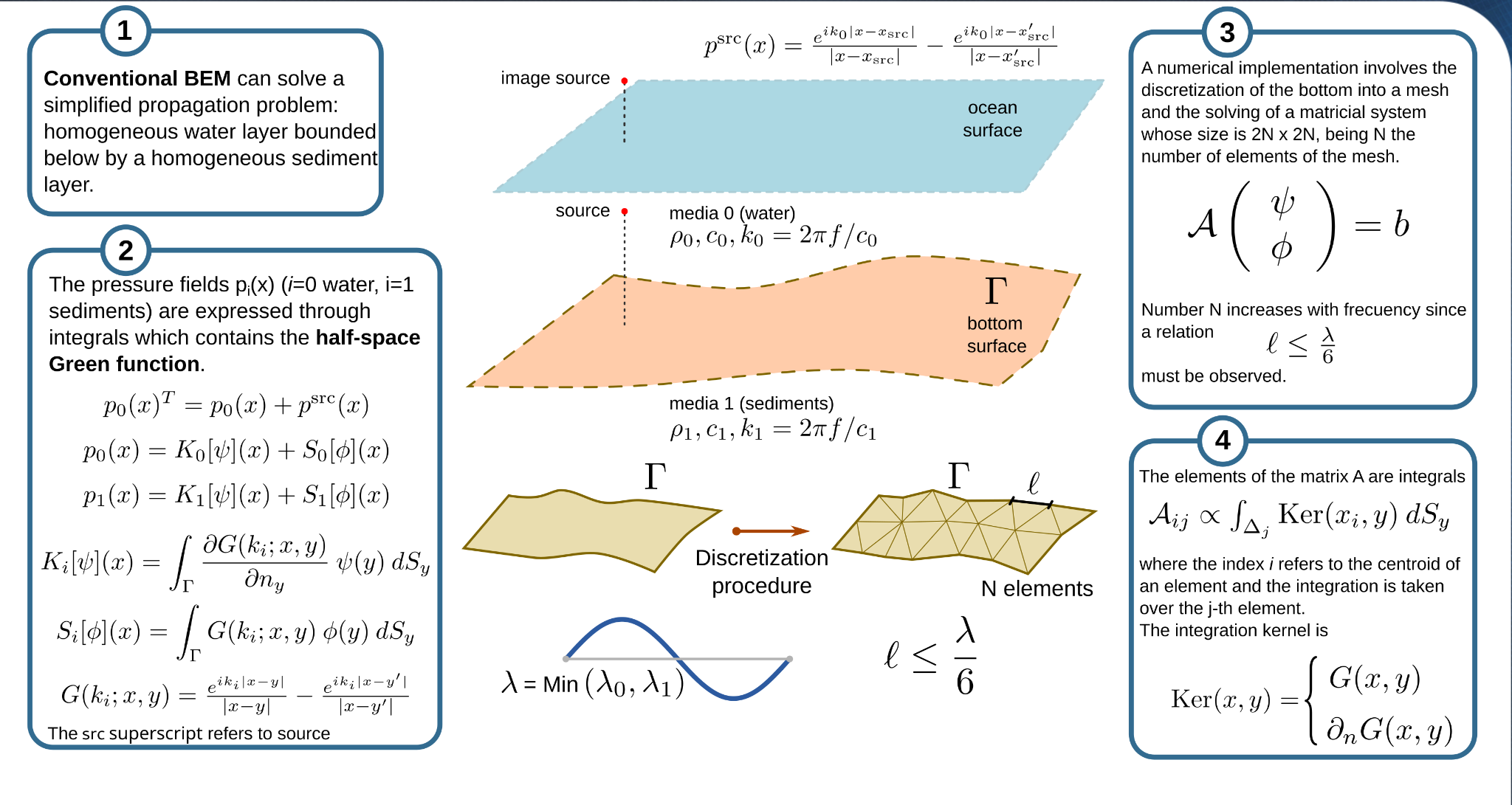 Please do not use this space, a QR code will be automatically overlayed
P1.3-534
Previous work
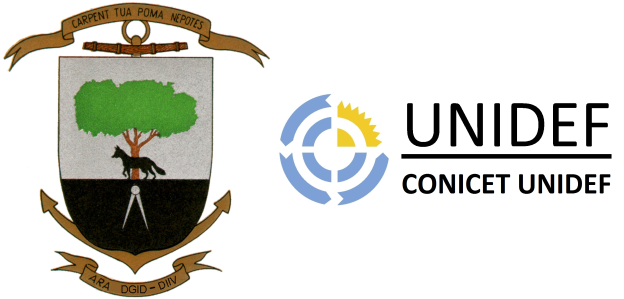 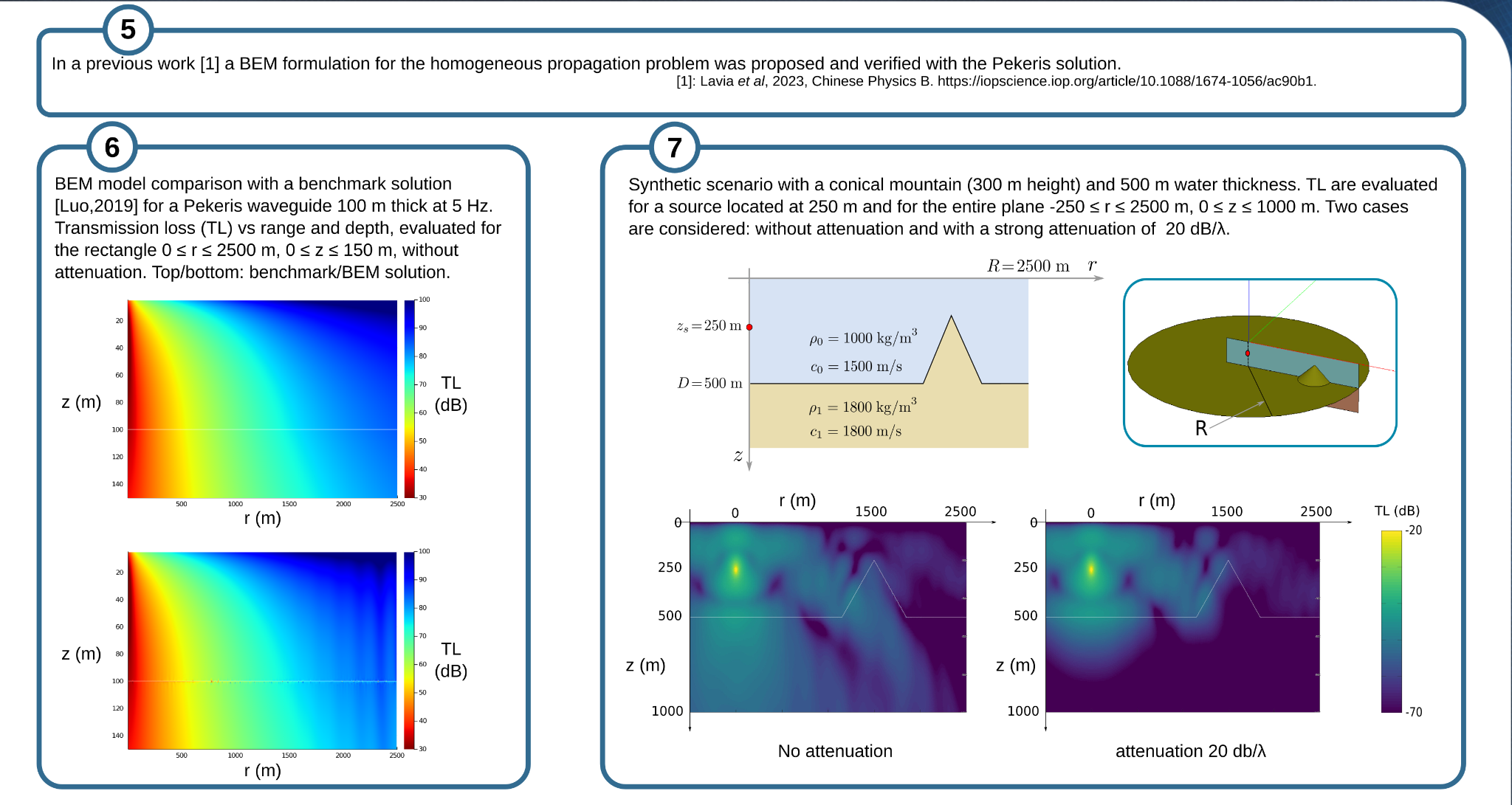 (Link)
Please do not use this space, a QR code will be automatically overlayed
P1.3-534
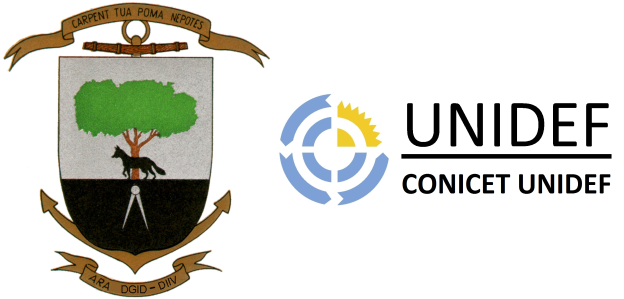 Methods (1)
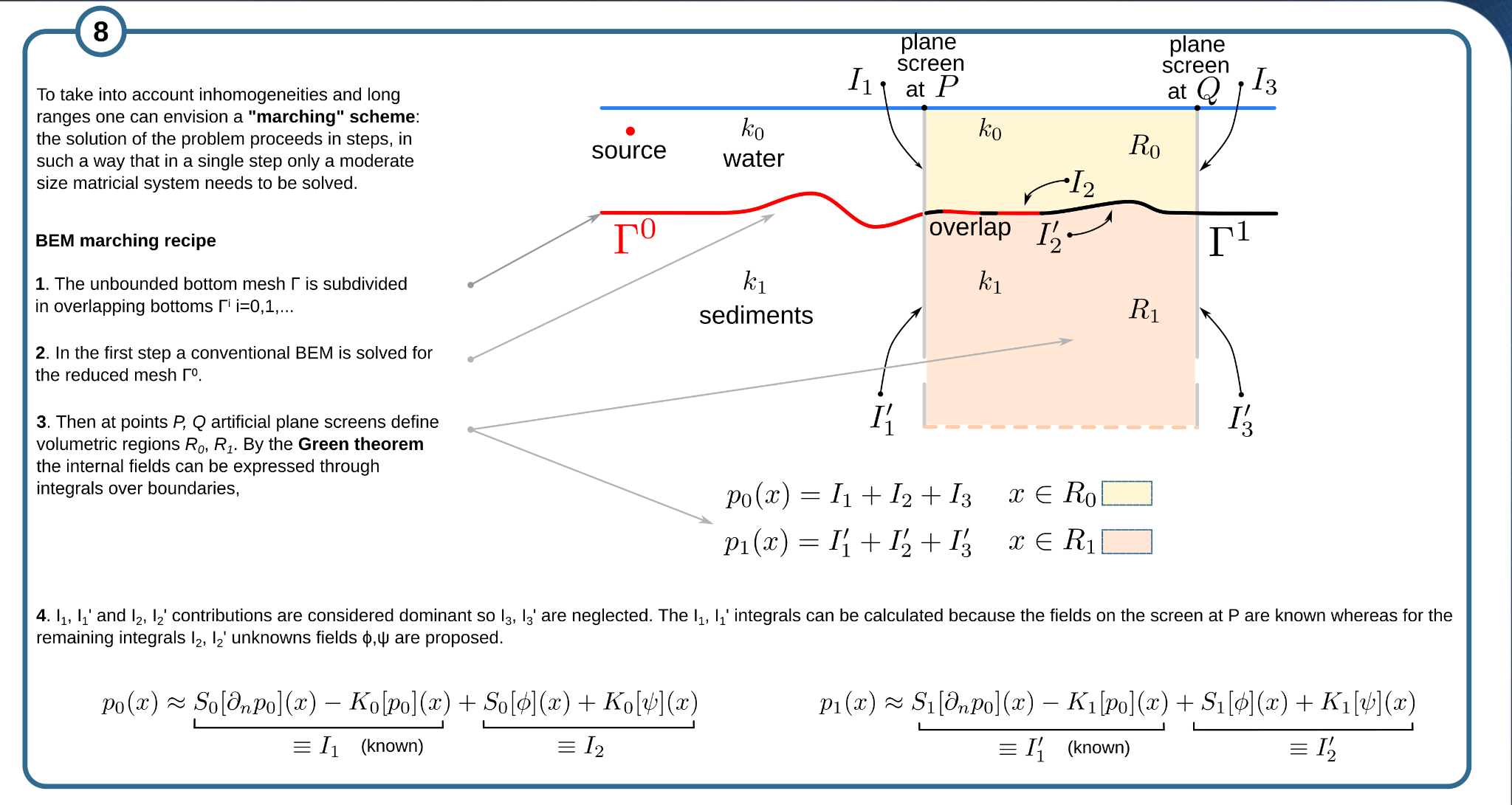 Please do not use this space, a QR code will be automatically overlayed
P1.3-534
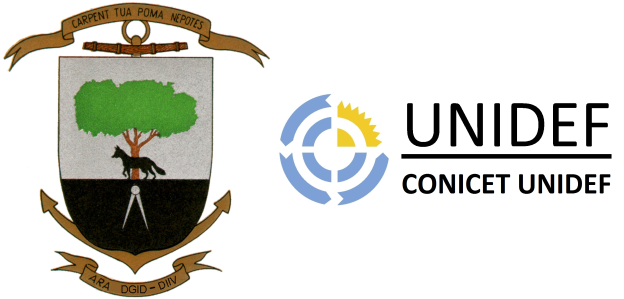 Methods (2) and results
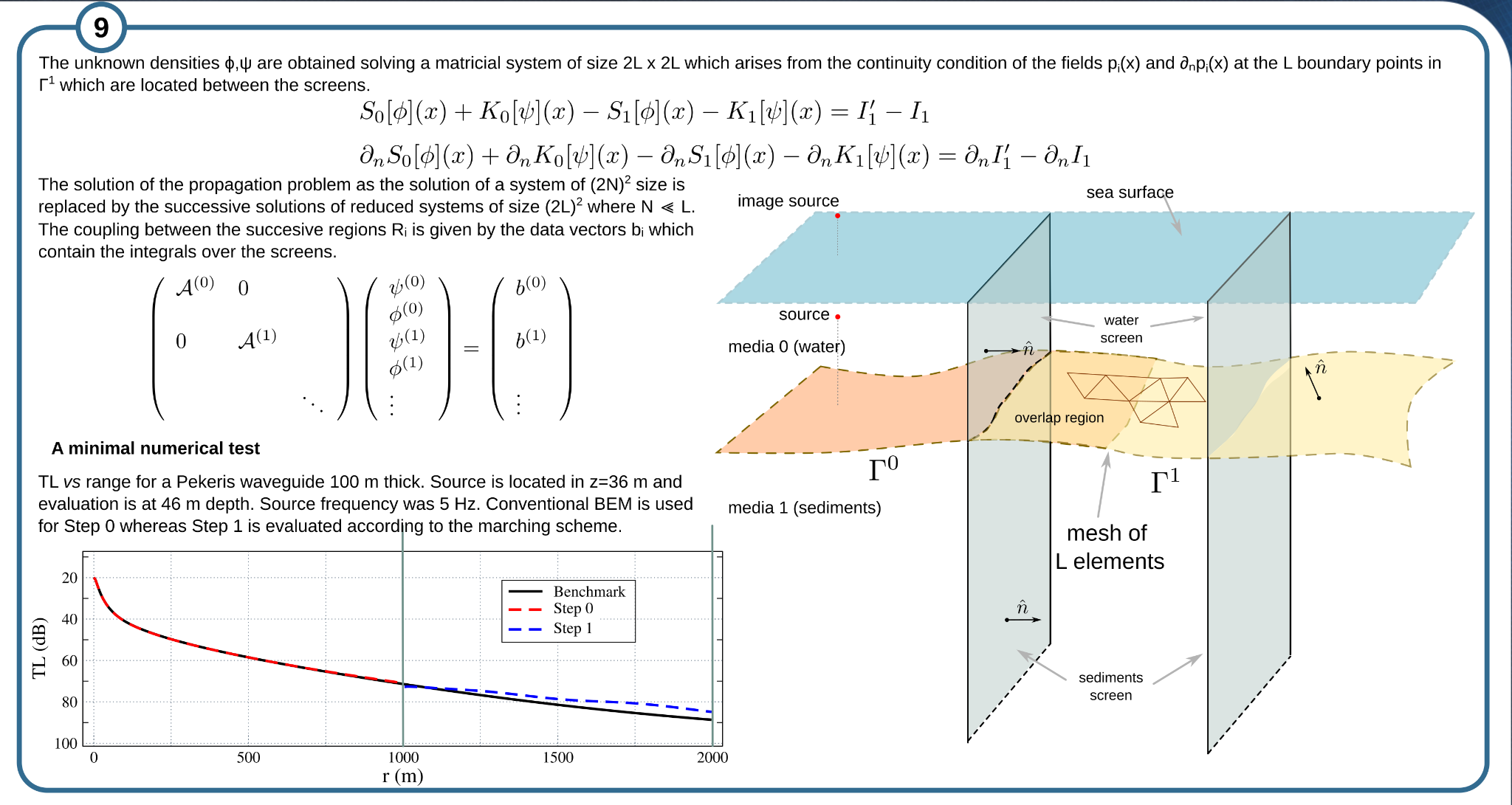 Please do not use this space, a QR code will be automatically overlayed
P1.3-534
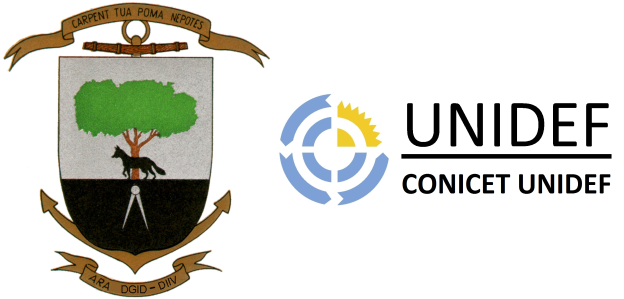 Conclusions
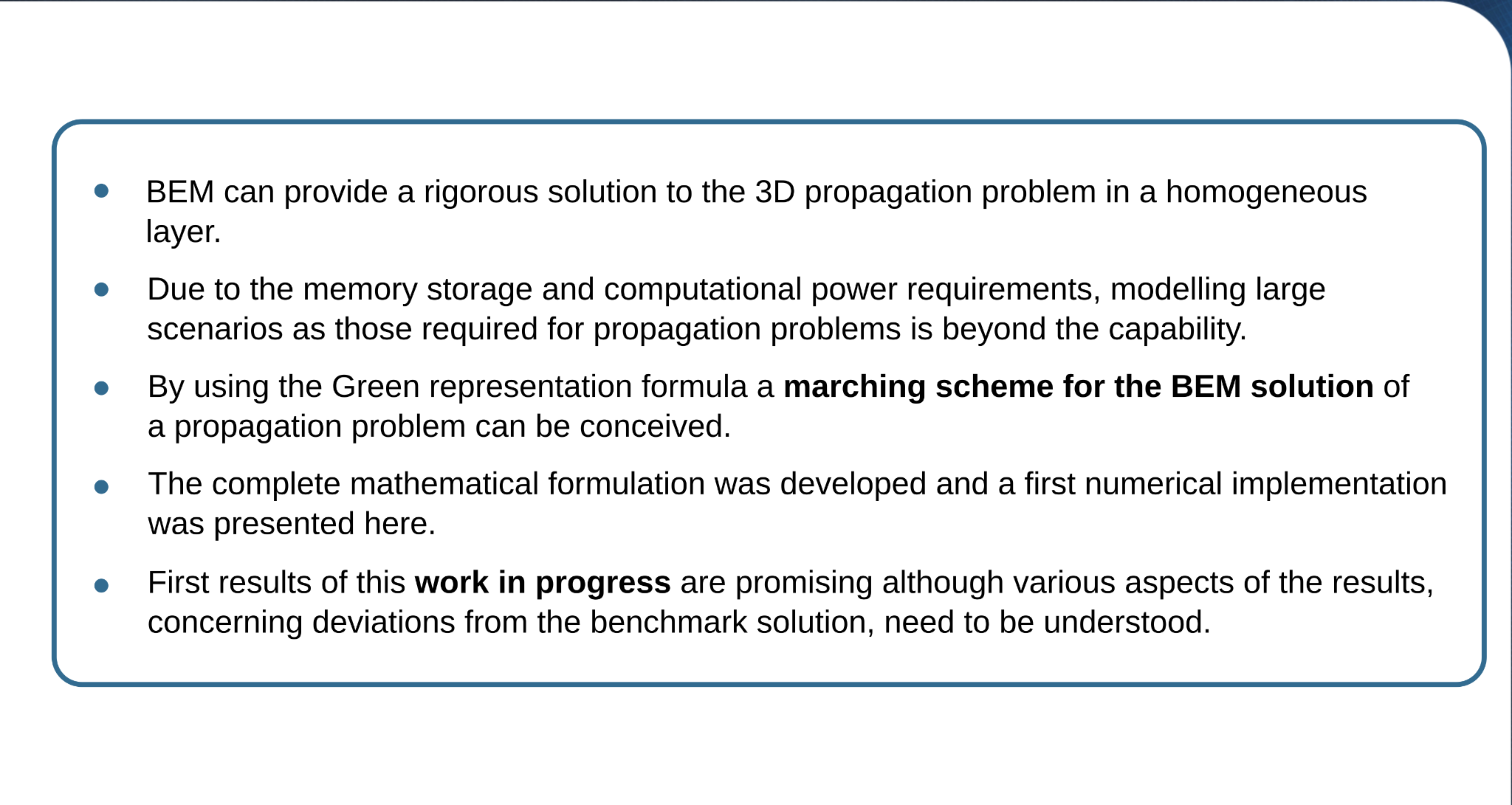 Please do not use this space, a QR code will be automatically overlayed
P1.3-534